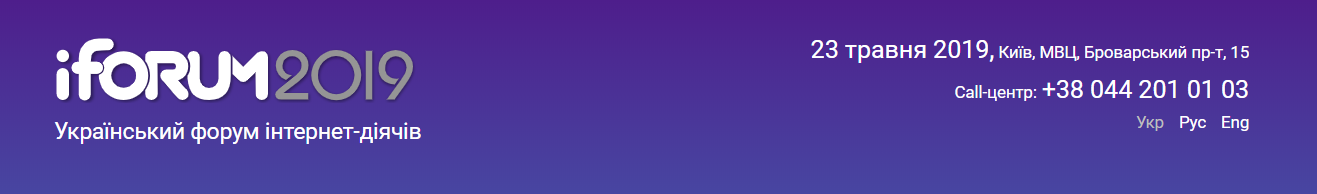 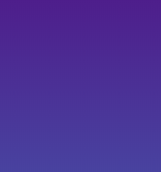 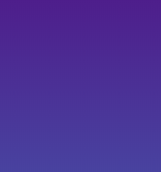 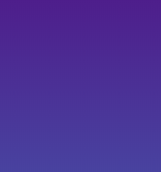 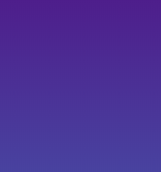 Why NoSQL will never kill SQL
Denis Reznik
About Me
Denis Reznik
Kyiv, Ukraine
Data Architect at Intapp
Microsoft Data Platform MVP
Co-Founder of Ukrainian Data Community Kyiv (PASS Chapter)
PASS Regional Mentor, Central and Eastern Europe
Co-author of “SQL Server MVP Deep Dives vol. 2”
SQL and NoSQL History
RDBMS
Ingress
System R
CODASYL
IMS
SQL
Nowadays
2011
2012
2019
1960s
1970s
1980s
1990s
2000s
RDMS Commercial Success
E.F. Codd’s Paper
Relational Model
Users
Key
Tuple
(Row)
Normalization
Companies
Attribute 
(Column)
Relation 
(Table)
1 NF
2 NF
3 NF
4 NF
5 NF
Result Set
Users
SQL
SELECT * FROM Users
ORDER BY Name
Sessions
SELECT 
	u.Name AS Speaker, 
	s.Title AS Session
FROM Sessions s
INNER JOIN Users u
    ON s.User_Id = u.Id
WHERE u.Id = 2
Users
MongoDB
Cassandra
Neo4j
Redis
ElasticSearch
Amazon Dynamo Paper
RDBMS
Ingress
System R
Object Databases
CODASYL
IMS
Google BigTable Paper
SQL
Nowadays
2011
2012
2019
1960s
1970s
1980s
1990s
2000s
RDMS Commercial Success
E.F. Codd’s Paper
#nosql
(Johan Oskarsson)
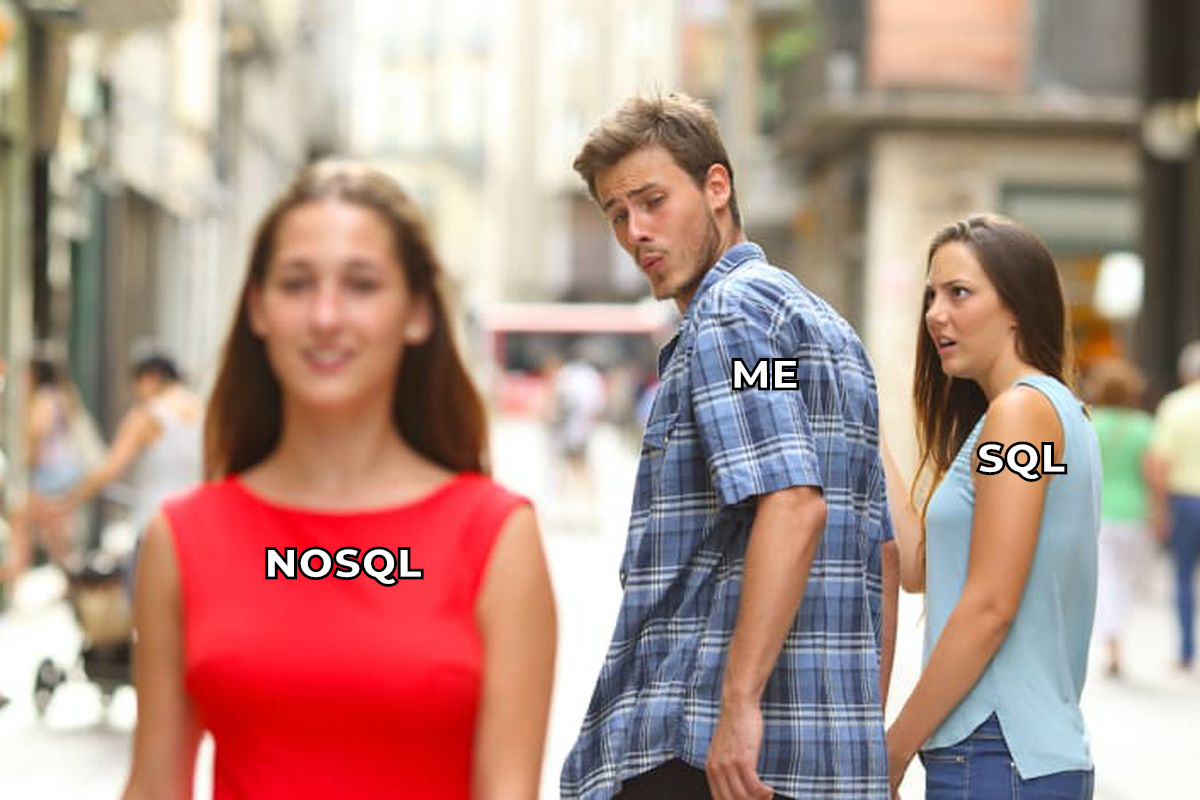 NoSQL Characteristics due to Martin Fowler
Non-Relational
Open-Source
Cluster-Friendly
21st Century Web
Schema-Less
Source: https://www.youtube.com/watch?v=qI_g07C_Q5I
Schema-Less
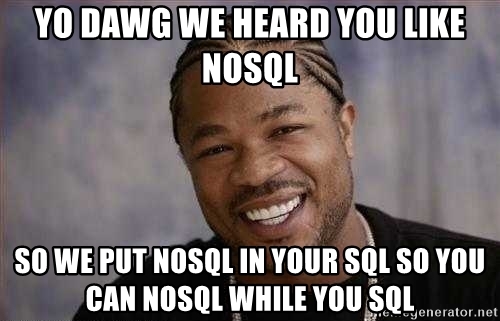 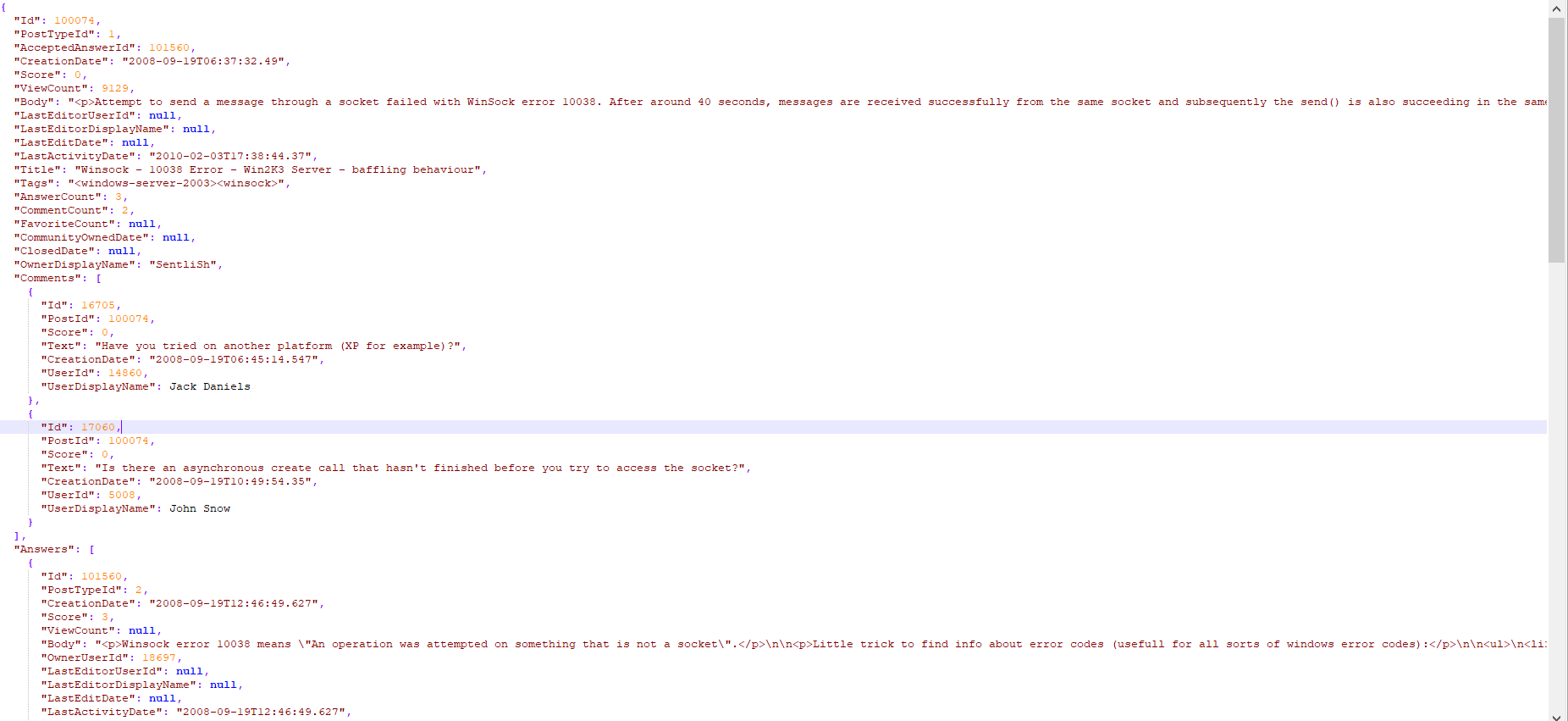 MongoDB
Cassandra
Neo4j
Redis
ElasticSearch
Amazon Dynamo Paper
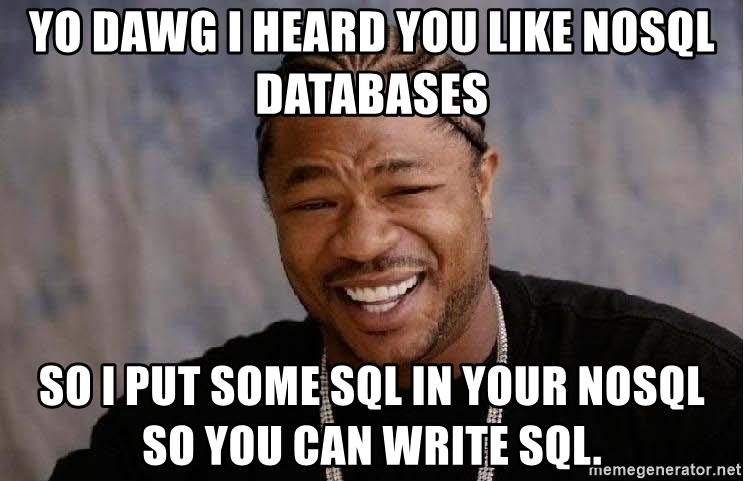 MongoDB enable journaling by default
RDBMS
Ingress
System R
Object Databases
MongoDB 4.0 
(ACID Transactions)
CODASYL
IMS
Google BigTable Paper
(?)
SQL
Nowadays
2011
2012
2019
1960s
1970s
1980s
1990s
2000s
RDMS Commercial Success
E.F. Codd’s Paper
#nosql
(Johan Oskarsson)
Martin Fowler said that NoSQL will not kill SQL
NoSQL Databases
NoSQL Databases
Key-Value
Redis
Column-Family
Cassandra
Graph
Neo4j
Time Series
Influx
Search
Elastic Search
Document
MongoDB
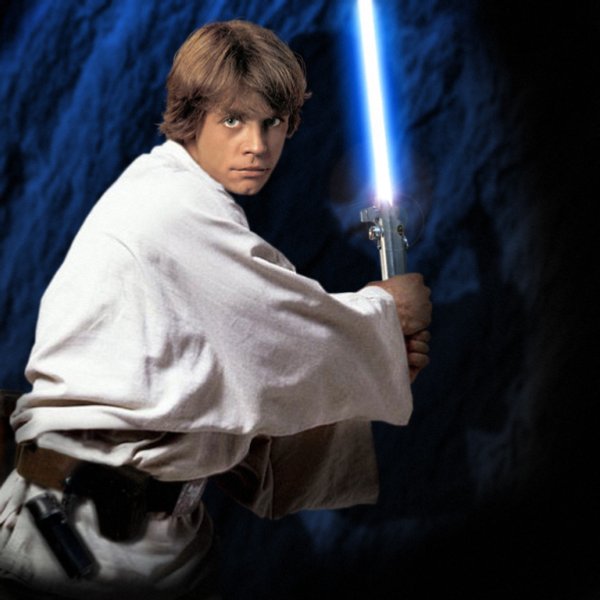 NoSQL
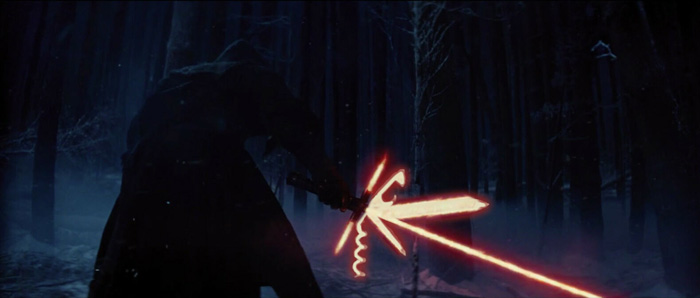 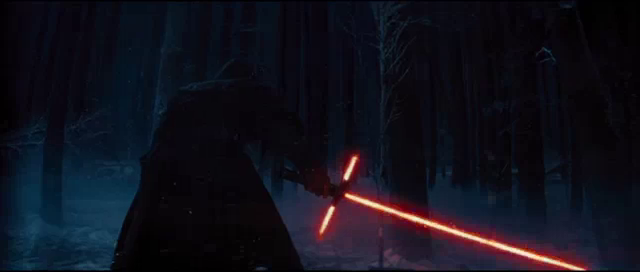 SQL
Cost and Open-Source
Relational Databases
SQL Server
Standard ~ $3717 per core
Enterprise - $14256 per core
Oracle Database
Standard - $17500
Enterprise - $47500
MySQL (annual subscription)
Standard - $2000 (1-4 sockets) - $4000 (5+ sockets)
Enterprise - $5000 (1-4 sockets) - $10000 (5+ sockets)
PostgreSQL
Free for commercial use
EnterpriseDB (?) - ?
NoSQL Databases
Redis
Enterprise Edition
Cassandra
DataStax Enterprise Cassandra
Neo4j
Enterprise Edition
Influx
Enterprise Edition
Elastic Search
Elastic Cloud Enterprise
MongoDB
Enterprise Edition
Cloud and Cost
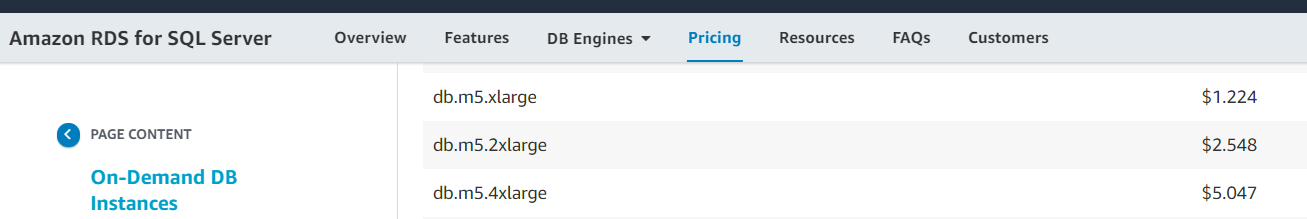 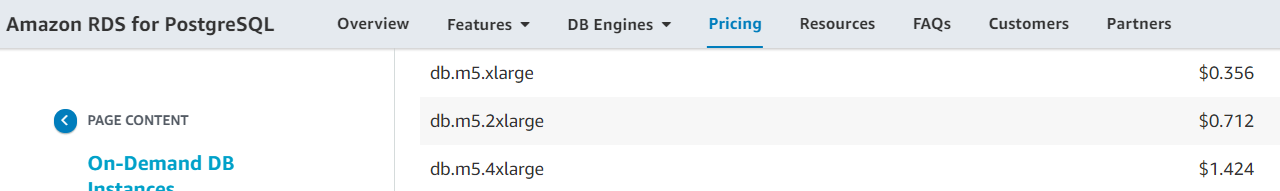 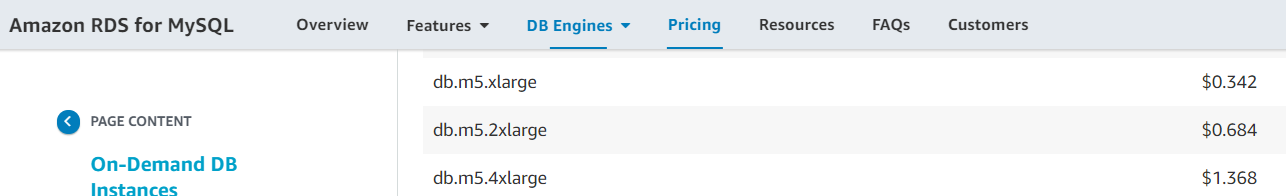 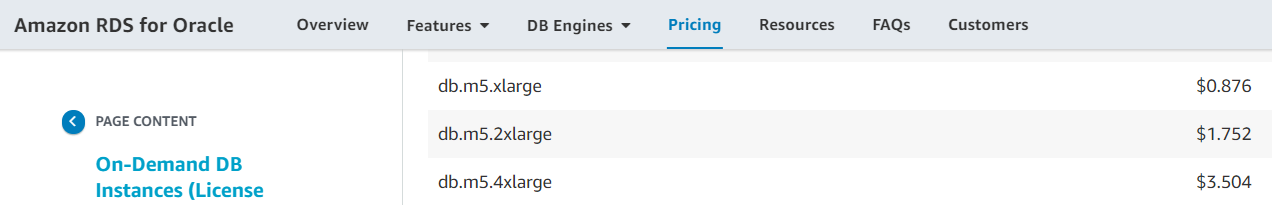 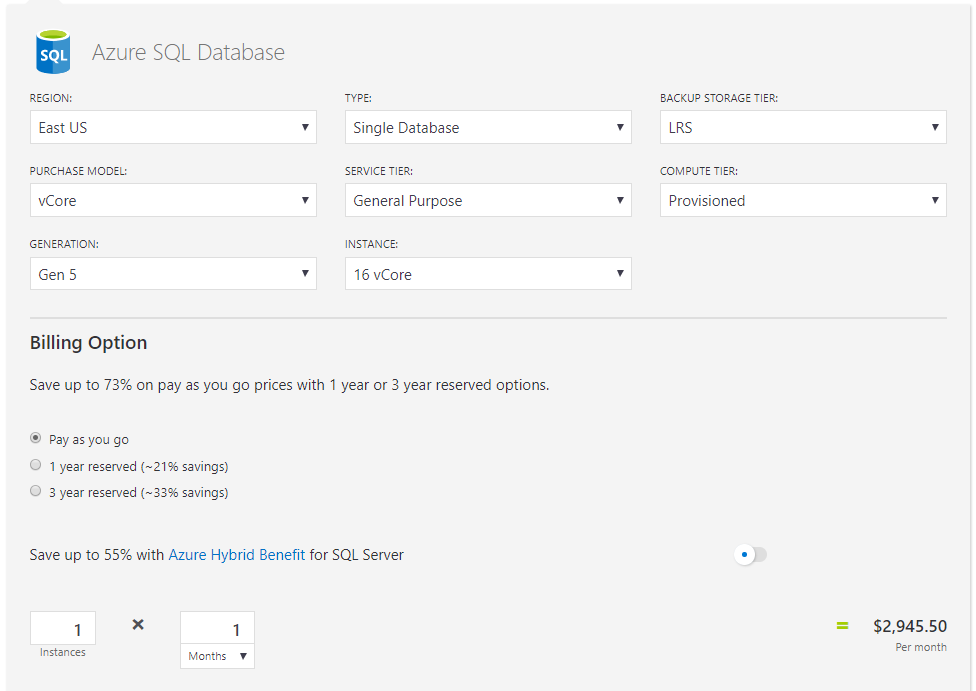 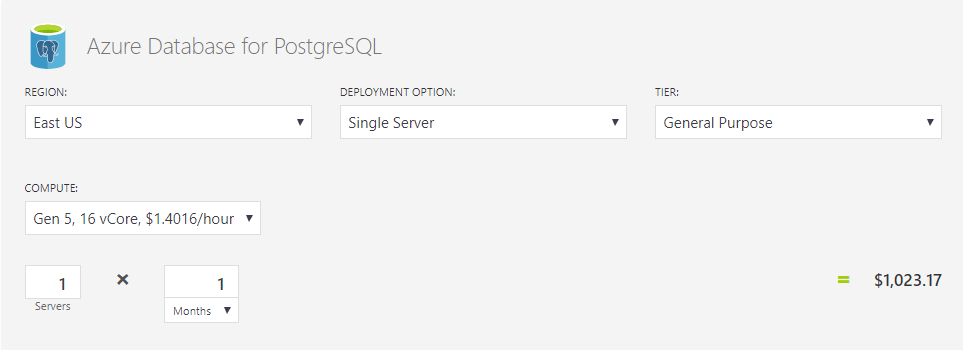 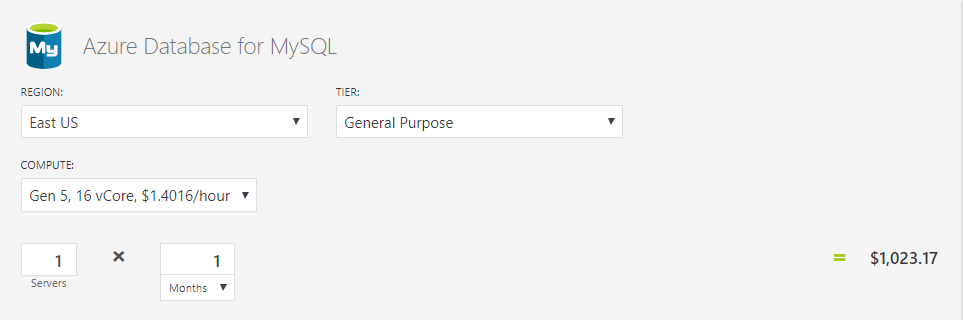 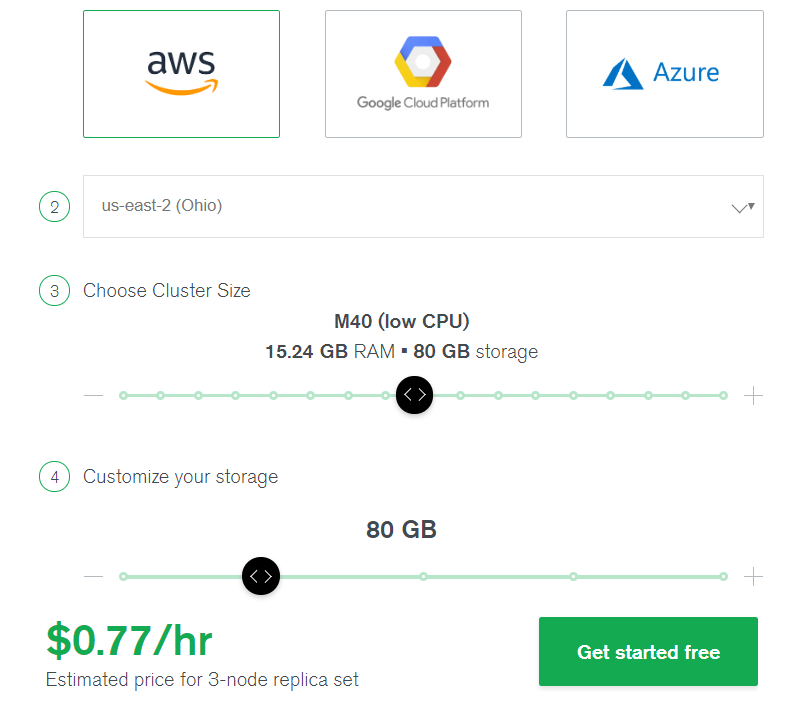 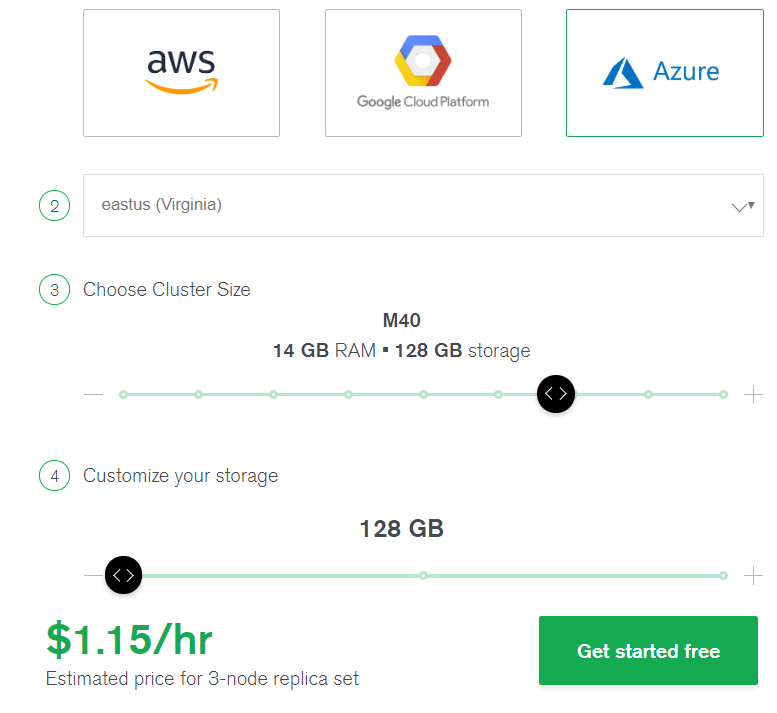 Hype
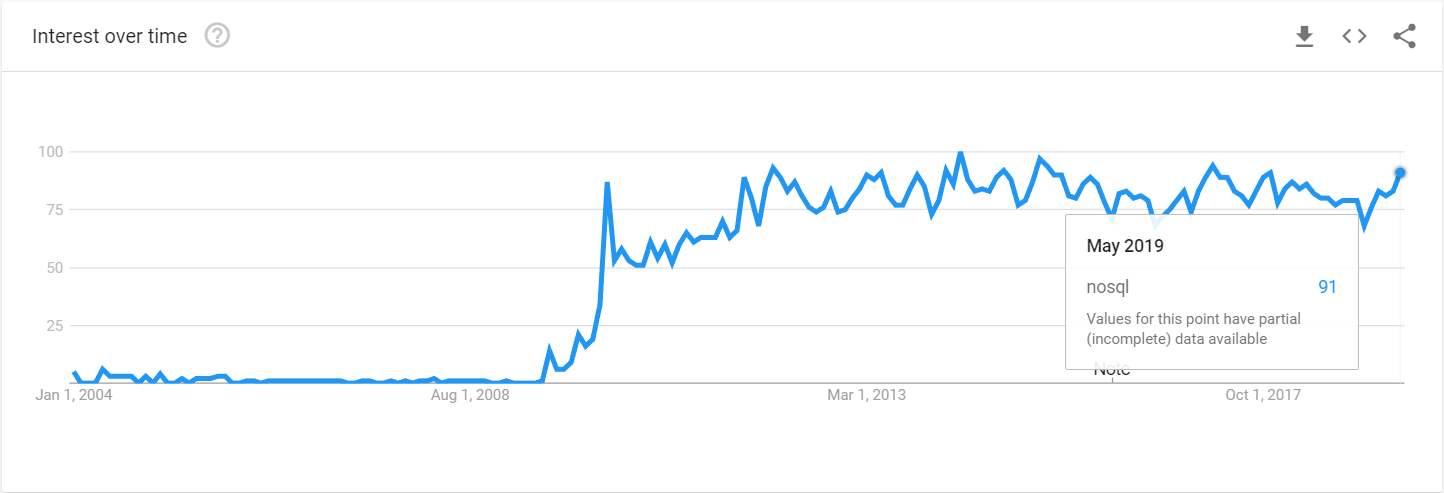 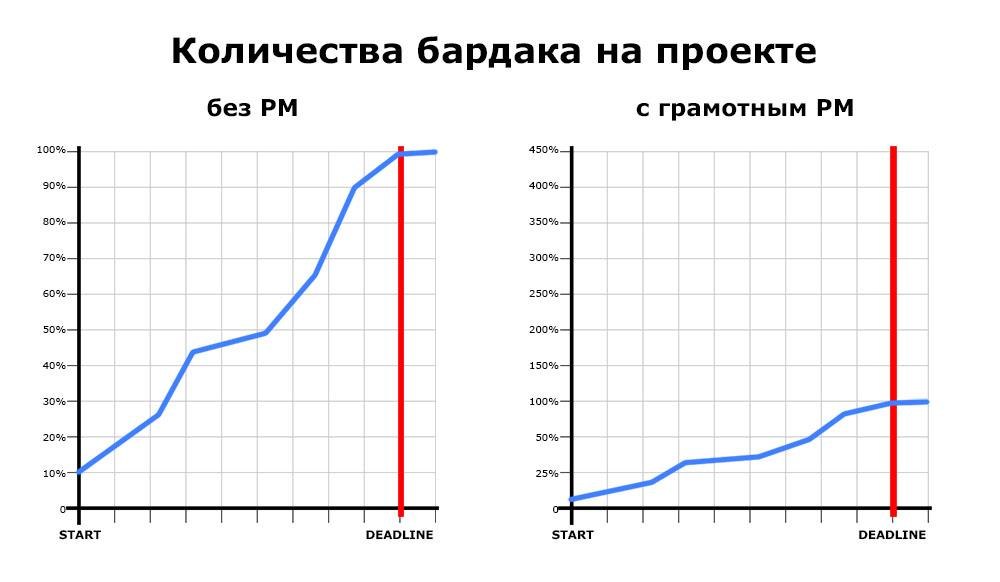 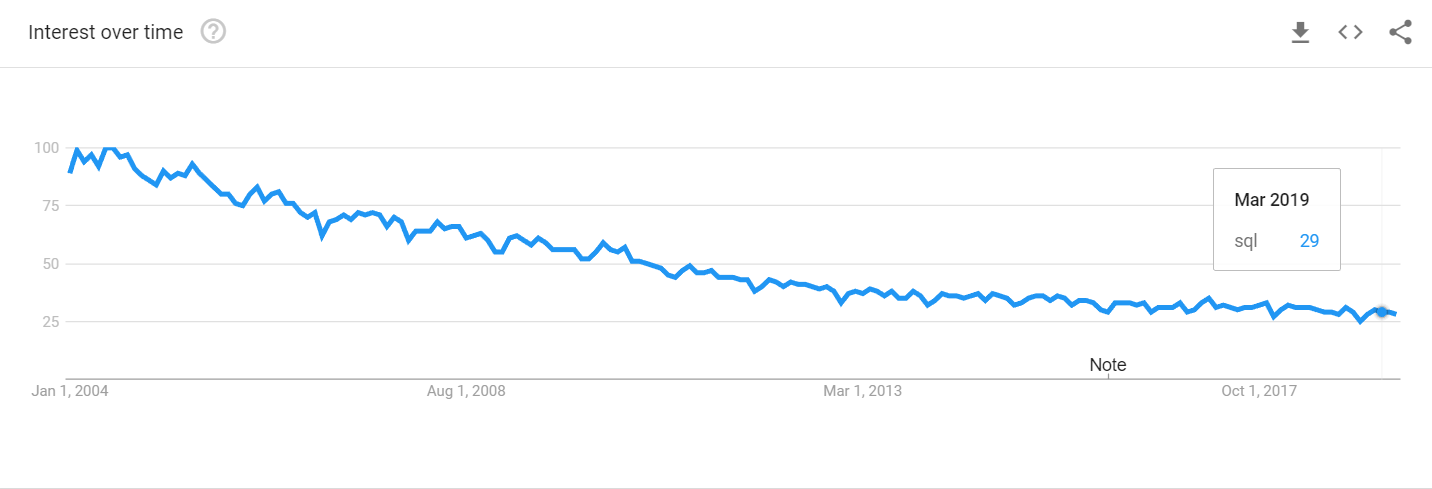 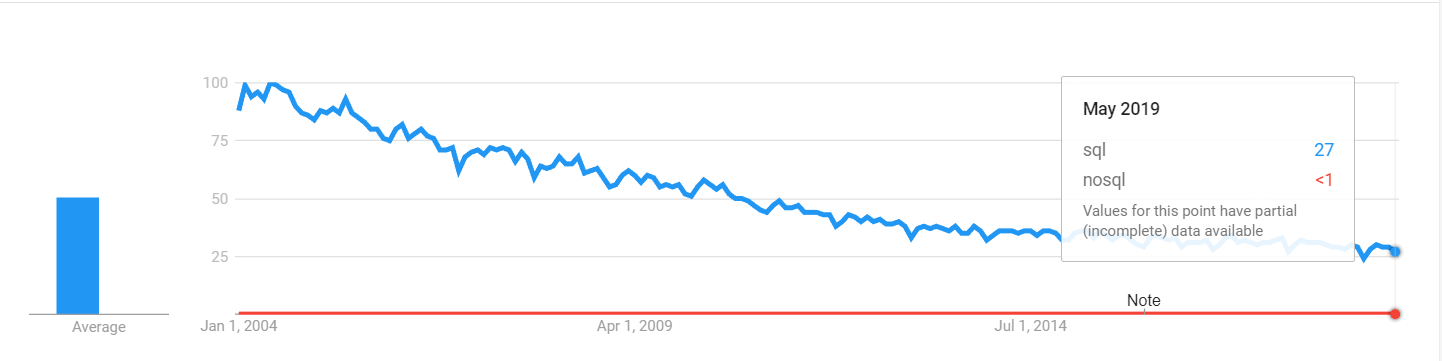 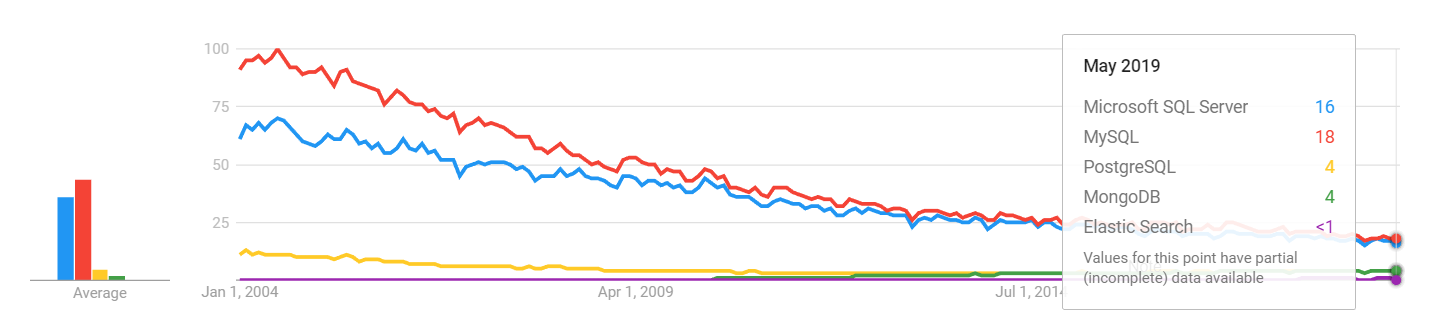 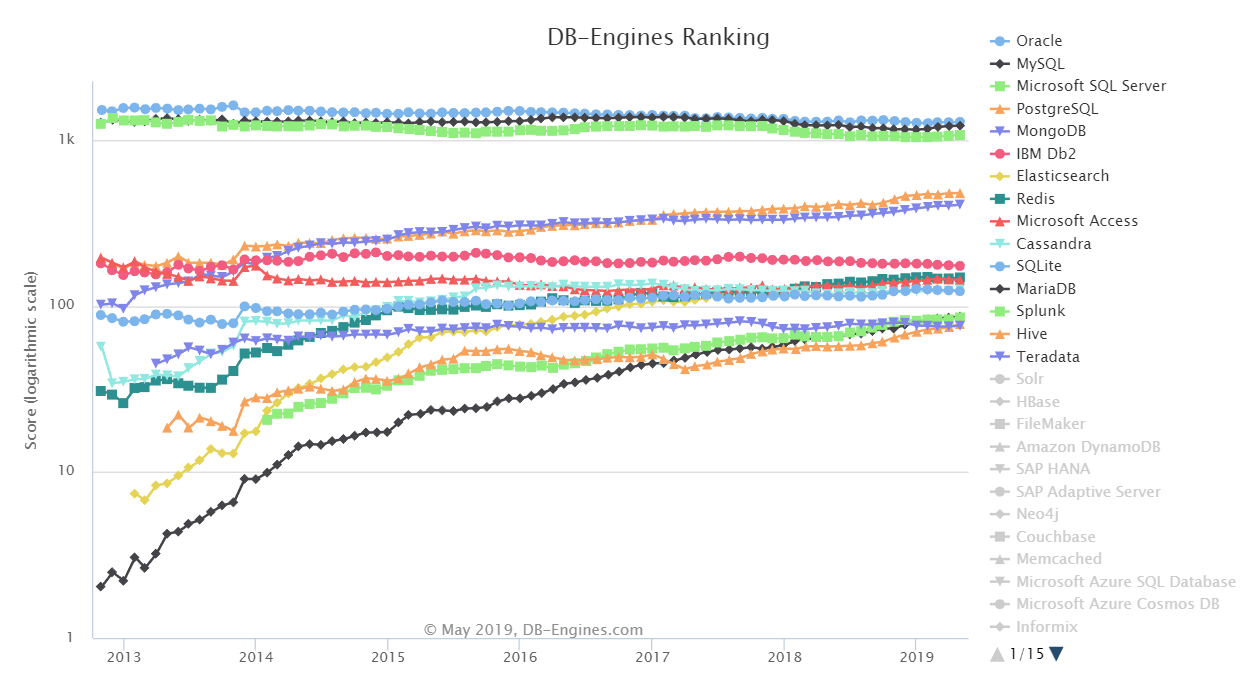 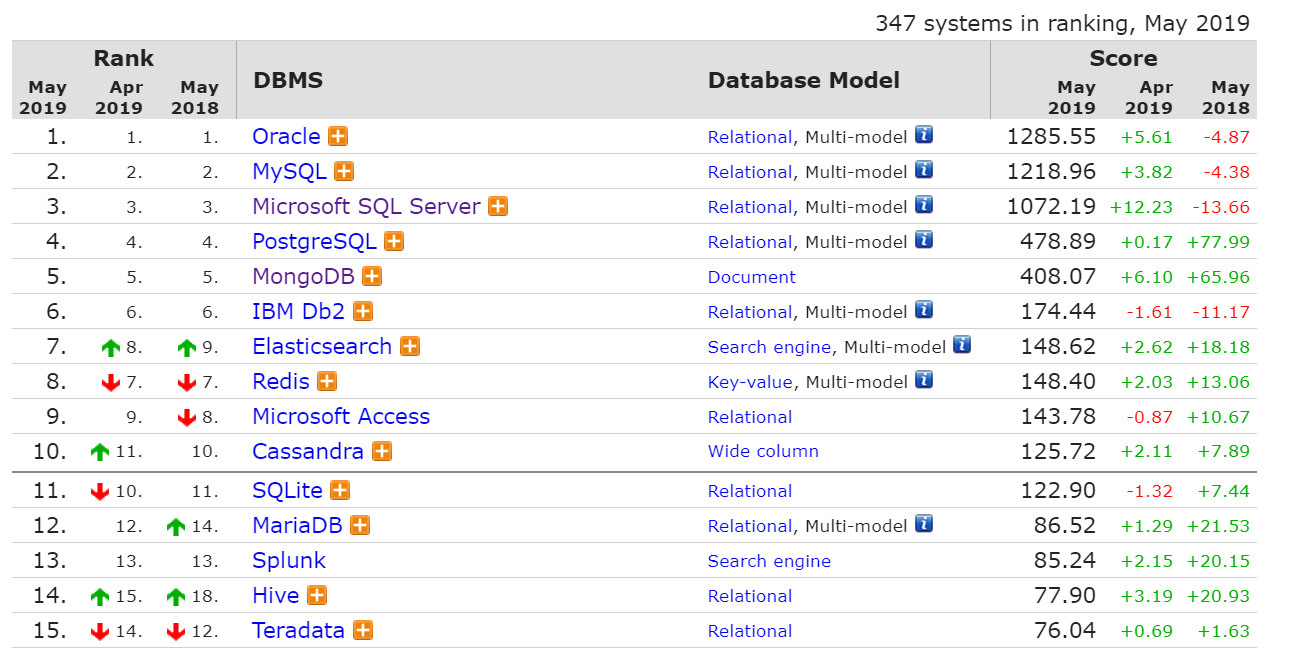 Black PR
Legacy
CPU – Cooperative Multitasking
CPUs
Queries
0
1
2
3
Time Quantum Length for each Scheduler is 4 ms
Select Data
Buffer Pool
Buffer Manager
Access Methods
Data Cache
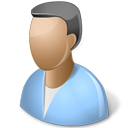 Database File
Modify Data
Buffer Pool
Buffer Manager
Access Methods
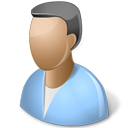 Data Cache
Background Processes
Log Manager
Log Buffer
Database File
?
Transaction Log
PAGEIOLATCH_* Waits
Schedulers
Runnable Queue
1
SELECT * FROM Users
WHERE Name LIKE 'P%'
1
0
1
A .. Z
Non-Clustered Index 
(Name)
1
PAGEIOLATCH_SH
A .. C
C .. Q
X .. Z
Suspended Queue
1
…
1
2
PAGEIOLATCH_SH
Buffer Pool
?
3
Database File
CX_PACKET
2s
1s
Thread 0
CXPACKET Wait
CXPACKET Wait
Thread 1
CXPACKET Wait
Thread 2
CXPACKET Wait
Thread 3
Thread 4
CXPACKET Wait
The Main Argument
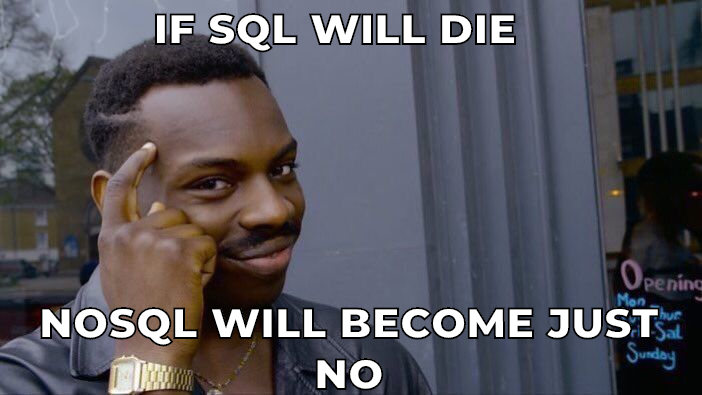 Thank You!
Denis Reznik
Twitter: @denisreznik
Email: denisreznik@gmail.com
Blog: http://reznik.uneta.com.ua
Facebook: https://www.facebook.com/denis.reznik.5
LinkedIn: http://ua.linkedin.com/pub/denis-reznik/3/502/234